Greatest Golfers
United States Sports History
U.S.A. Accepts Golf
Francis Ouimet made American golf a legitimate sport in the United States.
Prior to Ouimet Golf was viewed as a European Sport 
Won the 1913 U.S. Open
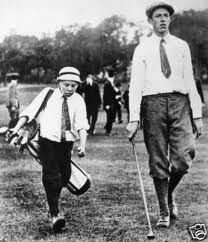 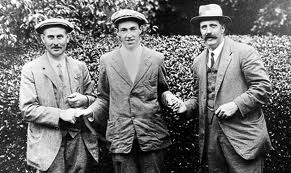 Players of the Decades
Decade  Player 		PGA TOUR wins 	Majors 1920s     Walter Hagen 		31 		     8 
1930s     Gene Sarazen 		22 		     3 
1940s     Ben Hogan 		52 		     3 
1950s     Sam Snead 		29 		     3 
1960s     Arnold Palmer 		43 		     6 
1970s     Jack Nicklaus 		38 		     8 
1980s     Tom Watson 		19 		     5 
1990s     Nick Price 		16 		     3 
2000s     Tiger Woods 		56 		    12
1910’s
Walter Hagen
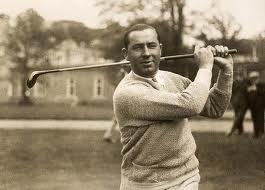 1920’s
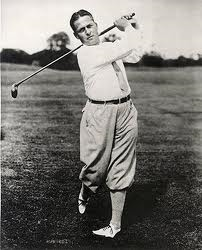 Bobby Jones
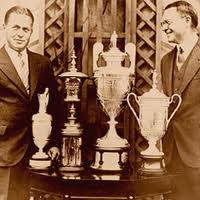 1930’s
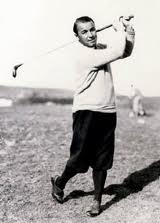 Gene Sarazen

Bryon Nelson
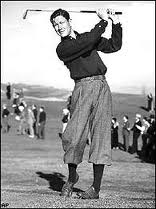 Worlds Greatest Women Athlete
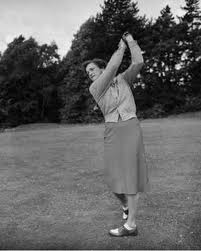 Babe Zaharias
1940’s
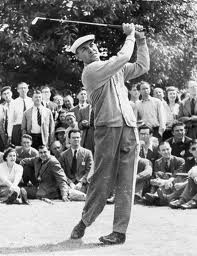 Ben Hogan
1950’s
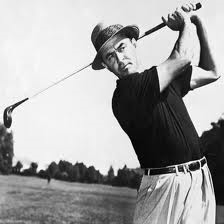 Sam Snead
1960’s
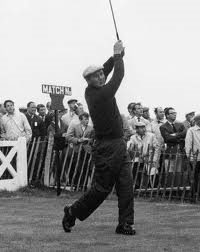 Arnold Palmer
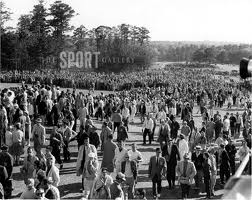 1970’s
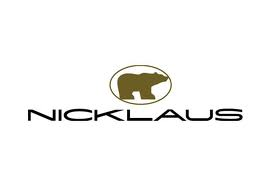 Jack Nicklaus
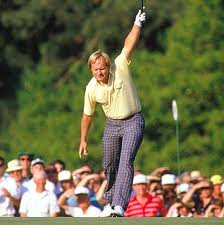 1980’s
Tom Watson
Johnny Miller
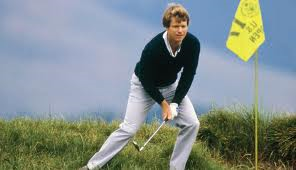 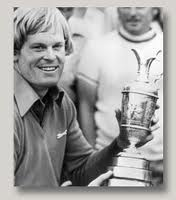 1990’s
Lull in American Talent
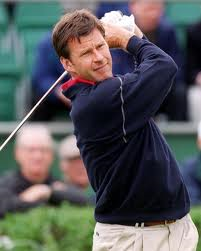 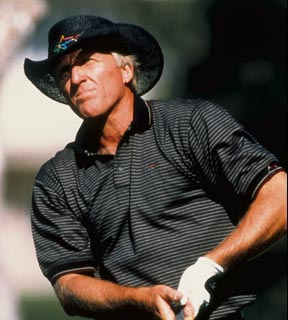 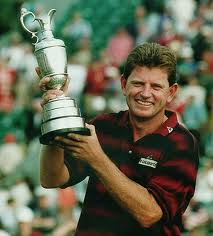 2000’s
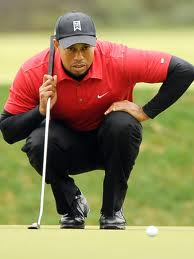 Tiger Woods
Famous
2010
The Next Generation